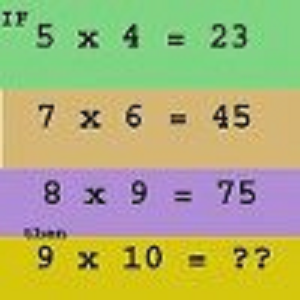 Warm-up  March 25, 2013
Construct the box plot:
 
85, 95, 82, 89, 96, 83, 88, 82
Put the correlation coefficients in order from weakest to strongest

0.37, -0.41, 0.83, 0.27, -0.78
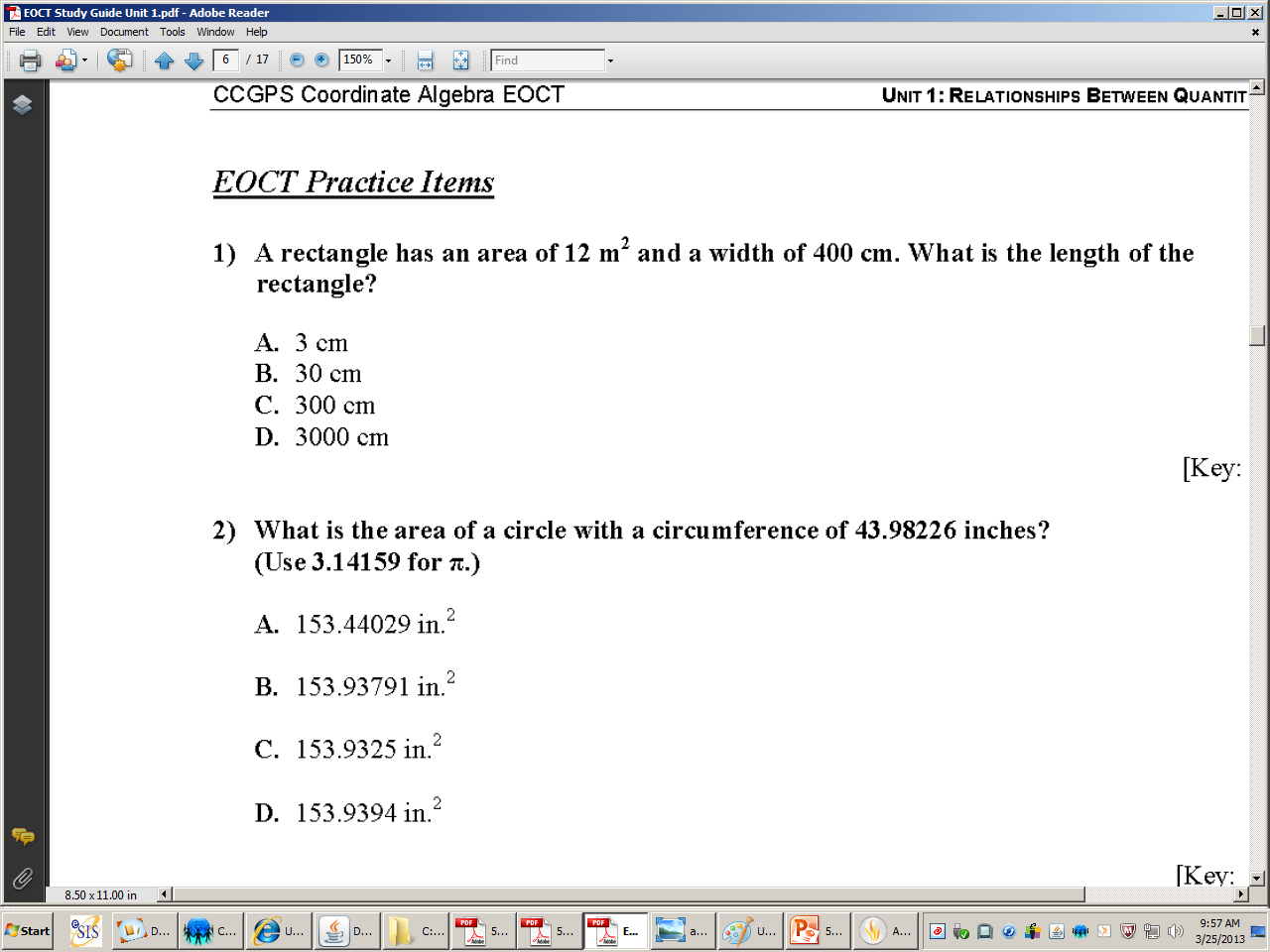 MCC9-12.S.ID.5 Summarize categorical data for two categories in two-way frequency tables. Interpret relative frequencies in the context of the data (including joint, marginal, and conditional relative frequencies). Recognize possible associations and trends in the data. 

MCC9-12.S.ID.6 Represent data on two quantitative variables on a scatter plot, and describe how the variables are related.


MCC9-12.S.ID.9 Distinguish between correlation and causation.